Drama
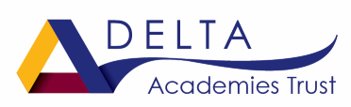 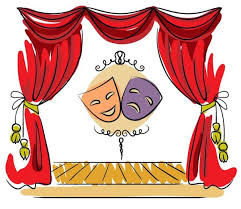 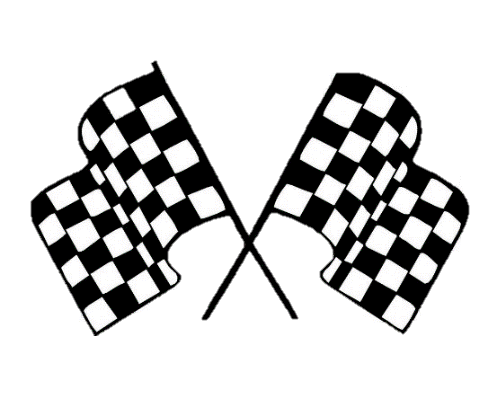 Responding to a Brief

January – material is released.
Developing Skills and Techniques in the Performing Arts
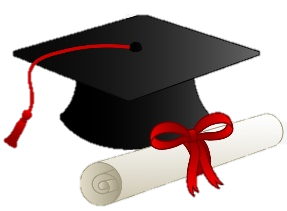 Component 2 cont.
Component 3
Workshops
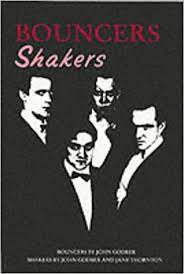 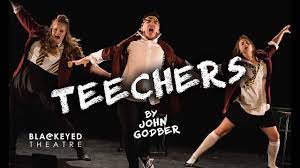 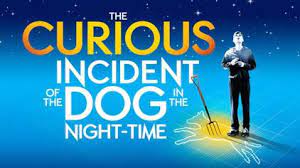 Themes and Issues
Component 2
Costumes, lighting, sound and set
Examine professional practitioners’ performance work

Explore the interrelationships between constituent features of existing performance material
Exploring the Performing Arts
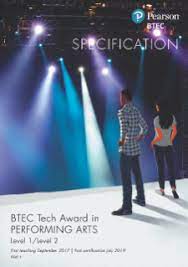 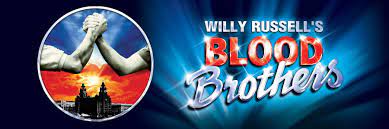 Workshops
Component 1
Ruth Ellis –
Devising
Frantic Assembly
Performing as an ensemble
Performing & Recording
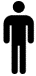 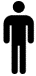 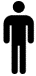 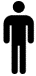 John Godber
Rhythmic movement
Shakespearean dialogue
Stage combat
Musical theatre
Staging
Romeo and Juliet
Verbatim Theatre
Naturalism
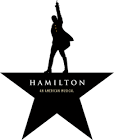 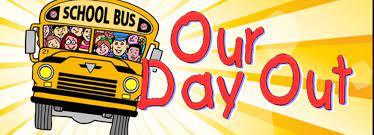 Transition
Rhymical movement
Soundscapes
Dystopia
Script work
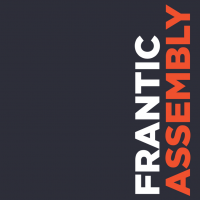 Improvisation
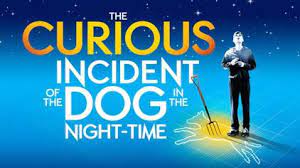 Chair duets
Caricatures
Accents
Devising
Characterisation
Pantomime
Physical Theatre
Commedia
Dell’arte
Choreography
Links to Musical theatre
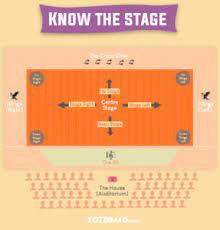 Stage directions
Scripted performance
Performing simple scripts
Performing as an ensemble
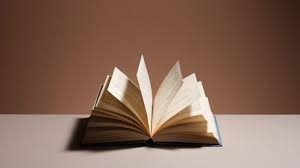 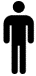 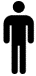 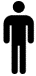 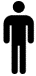 Introduction to vocal skills and  techniques
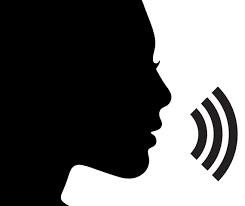 Scripts and Stage
Working collaboratively
Role on the Wall
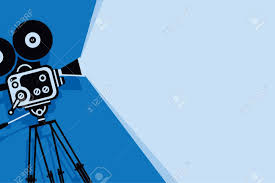 Darkwood
Manor
Performing & Recording
Rehearsing
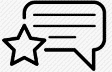 Communication
Characterisation
Evaluating
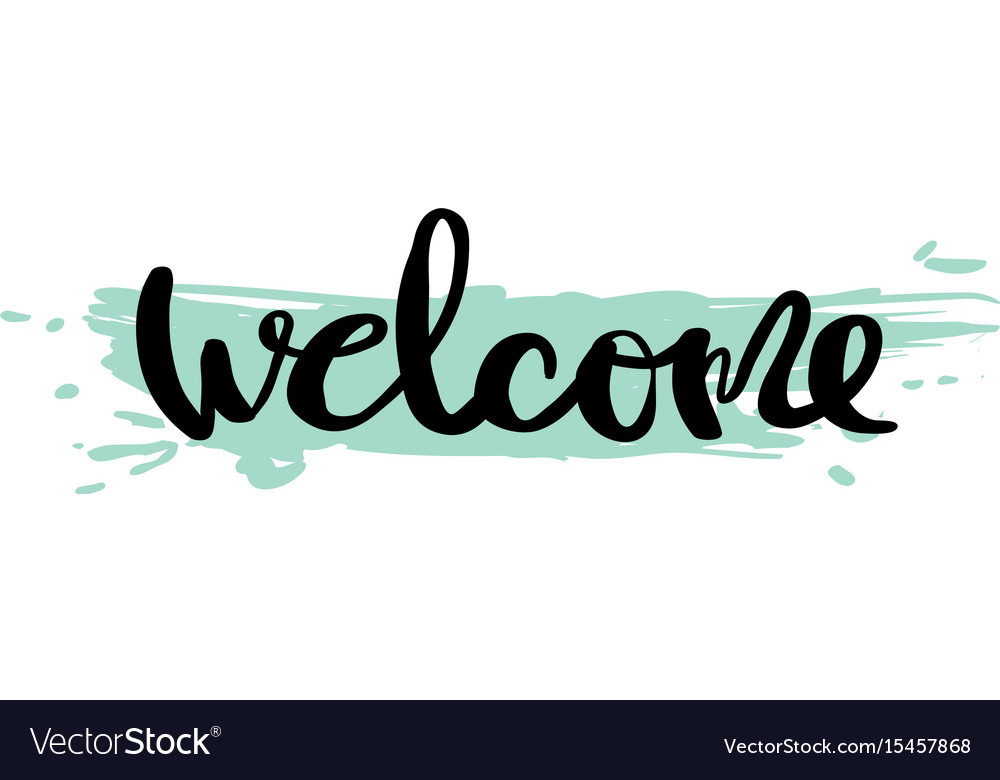 YEAR
YEAR
YEAR
YEAR
YEAR
YEAR
7
10
11
Developing Skills
8 & 9
8
9
Mime and silent movies
Body language and movement
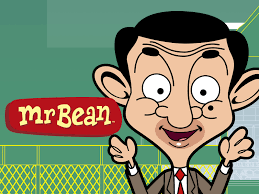 Blocking and Levels
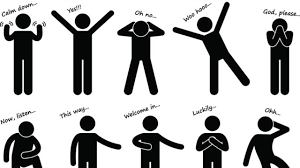 Devising
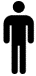 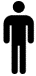 Facial expression